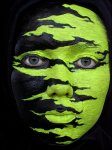 Влияние шума на человека
Распространенность звуков
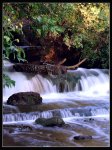 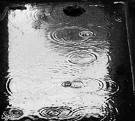 В мире  много разнообразных звуков.
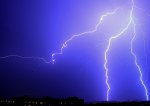 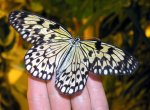 Что такое звук?
В широком смысле — упругие волны, продольно распространяющиеся в среде и создающие в ней механические колебания
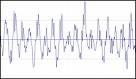 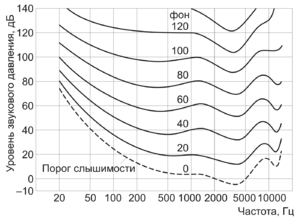 в узком смысле — субъективное восприятие этих колебаний специальными органами чувств животных или человека.
Единица измерения
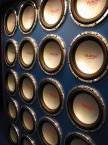 Единицей измерения громкости звуков  является Дб (децибел)
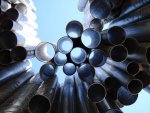 РЕЧЕВЫЕ И 
ФОНЕМЫ
Классификация
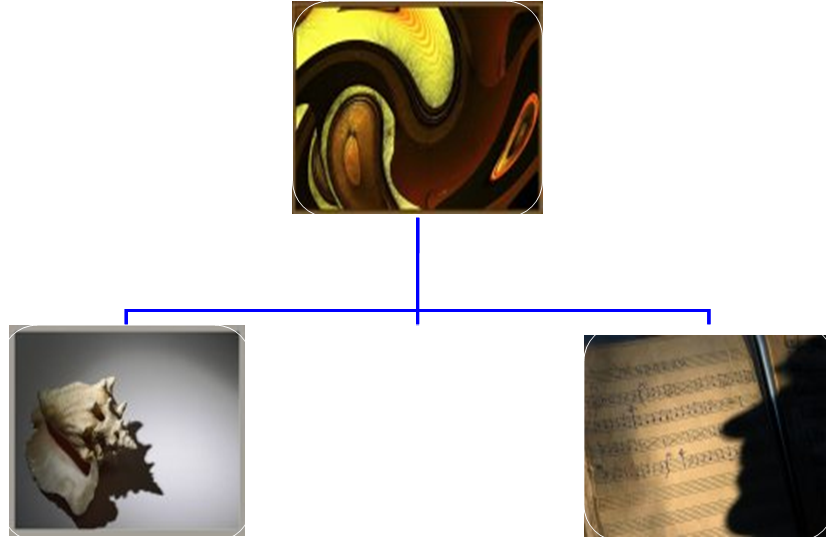 ЗВУК
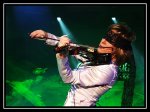 ФОНЕТИЧЕСКИЕ
РЕЧЕВЫЕ   И ФОНЕМЫ
МУЗЫКАЛЬНЫЕ
Нейтральные звуки
Практически все звуки оказывают своё влияние на окружающий мир, но есть группа нейтральных звуков.
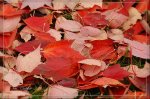 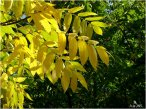 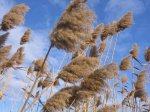 Нейтральные звуки
Звуки влияющие благотворно
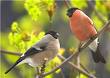 Звуки природы оказывают  мощное оздоравливающее воздействие, снимают стресс и напряжение
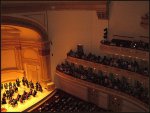 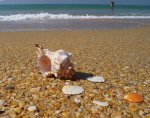 Благотворные звуки
Звуки влияющие негативно на организмы
В мире больше всего звуков, оказывающих отрицательное влияние и негативно действующих на нервную систему.
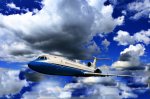 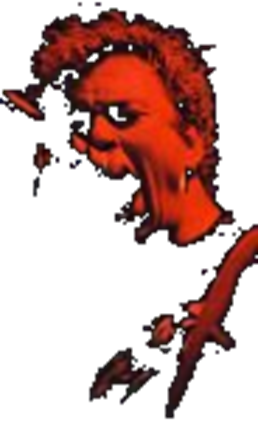 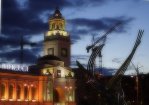 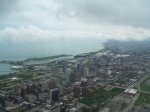 Негативные звуки
Строение уха.
Наружное ухо: 1 — ушная раковина; 2 — слуховой проход; 3 — барабанная перепонка. 
   Среднее ухо: 4 — полость среднего уха; 5 — слуховая труба; косточки среднего уха: молоточек (а), наковальня (б), стремечко (в). 
    Внутреннее ухо: 6 — улитка; 7 — слуховой нерв. 
    Вестибулярный аппарат:    8 — преддверие с мешочками; 9 — полукружные каналы
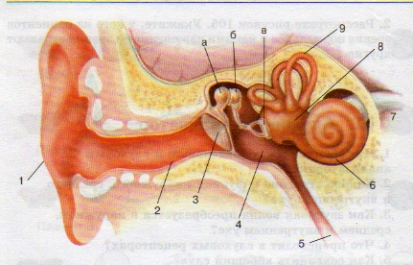 Слуховой порог
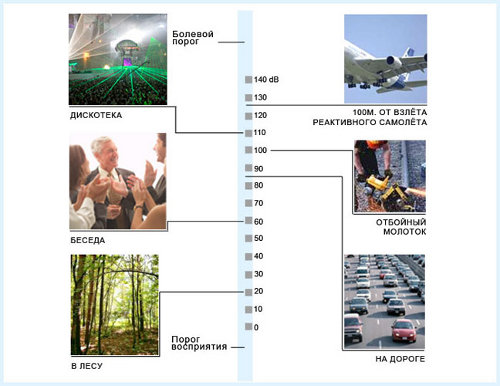 Продолжительное влияние звука с громкостью свыше 80 Дб вредно для здоровья человека. 
А высший порог для человека 120 Дб.
Громкость
Ухо настроено воспринимать обычный звук в 55-60 децибел. Громкий звук составит 70 децибел. Но переходя все пороги нормального восприятия, сильный по интенсивности звук вызывает невероятный слуховой стресс.
       Громкость звука на площадке, где установлены стенки с мощными динамиками, используемые во время рок-концертов, достигает 120 Дб, а в середине площадки до 140-160 Дб. (120 Дб. соответствует громкости рёва взлетающего реактивного самолета в непосредственной близости, а средние величины у плейера с наушниками составляют 80-110 Дб.)
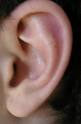 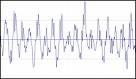 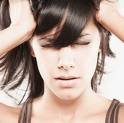 Во время такого звукового стресса, из надпочечников выделяется стрессовый гормон – адреналин. Такой процесс происходит при каждой стрессовой ситуации. Но воздействие раздражителя не прекращается и происходит перепроизводство адреналина, который стирает часть запечатленной в мозгу информации.
Действия громкой музыкина организм человека
По свидетельствам врачей, постоянный шум плохо сказывается на работе многих жизненно важных органов: сердца, печени, органов пищеварения и слуха. 
Ухудшение слуха
 Воспаление                                            среднего уха
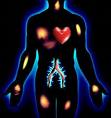 Наушники
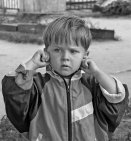 Громкая музыка поражает клетки внутреннего уха, а если атака идет из мини-наушников то эффект усиливается сочетанием внешних шумов.

Безопаснее использовать наушники, защищающие ухо от посторонних шумов.
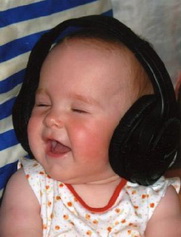 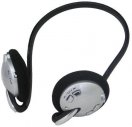 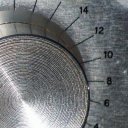 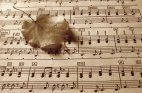 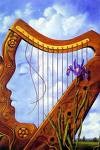 Соблюдайте звуковые пределы
Слушайте спокойную музыку и природные звуки
Используйте наушники больших размеров